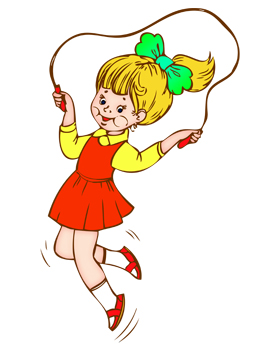 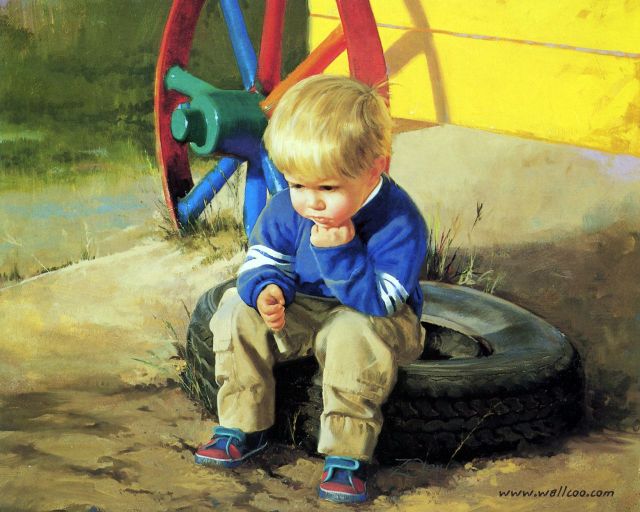 Прыгает
Веселится
Радуется
Скачет

Сидит
Грустит
Думает
Размышляет
Смотрит

Лежит
Читает
Смотрит
Думает


Собирает
Сидит
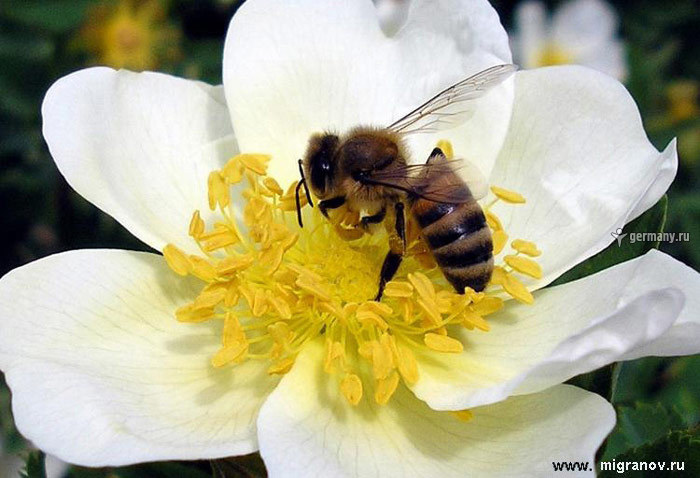 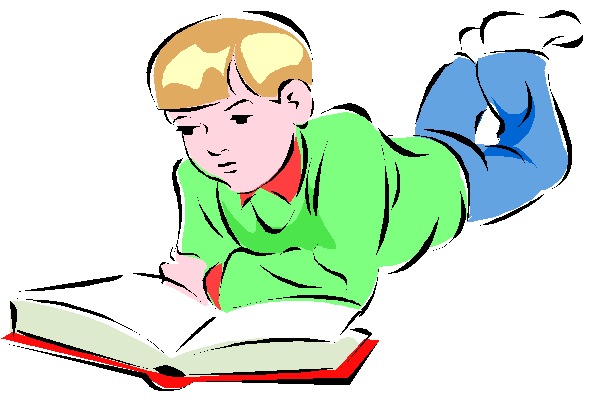 [Speaker Notes: Откройте учебник на стр. 91,  выполним упр. 123, прочитайте параграф]
ГЛАГОЛ
Что без меня предметы?
Лишь названья.
А я приду – 
Все в действие придет.
Летит ракета.
Люди строят зданья.
Цветут сады.
И хлеб в садах растет.
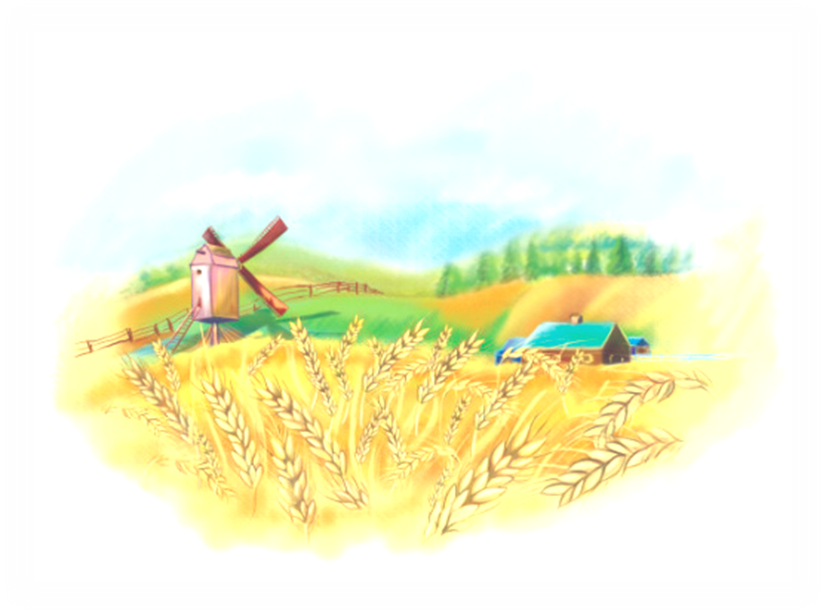 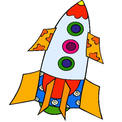 Что такое глагол?
Часть речи.

Отвечает на вопросы : что делать? , что сделать? 

Обозначает действие предмета.